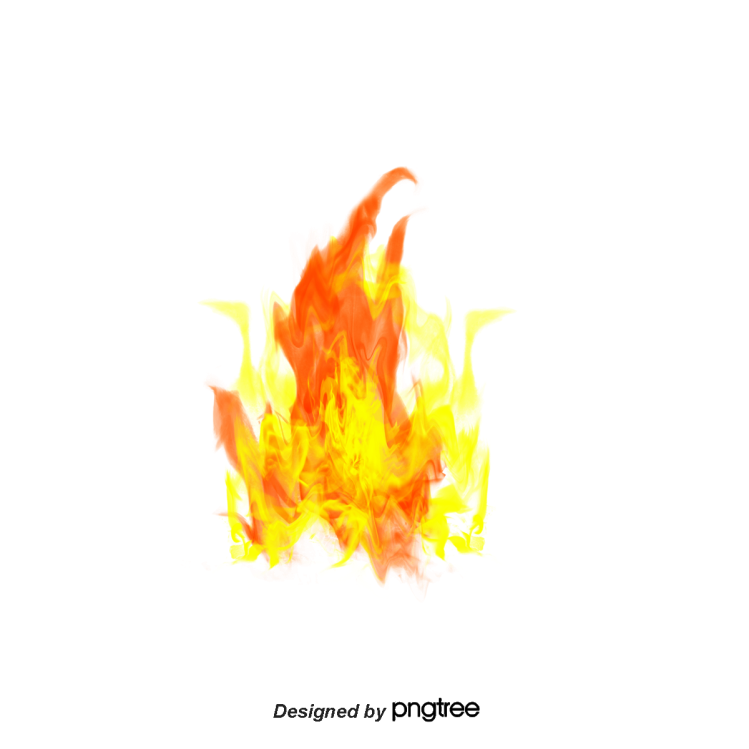 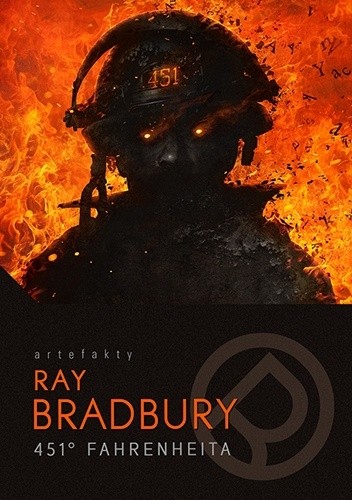 fahrenheit 451
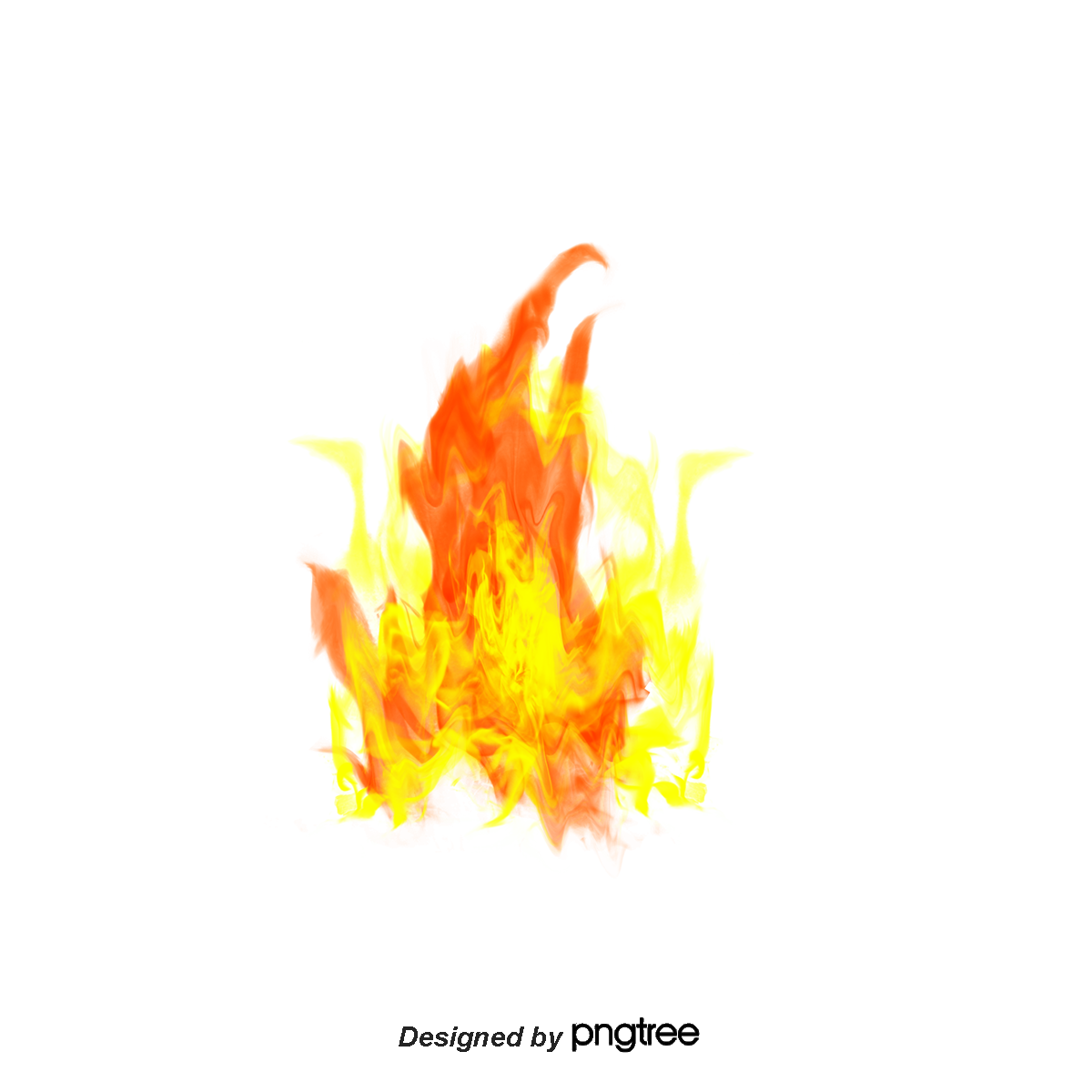 Ray bradbury
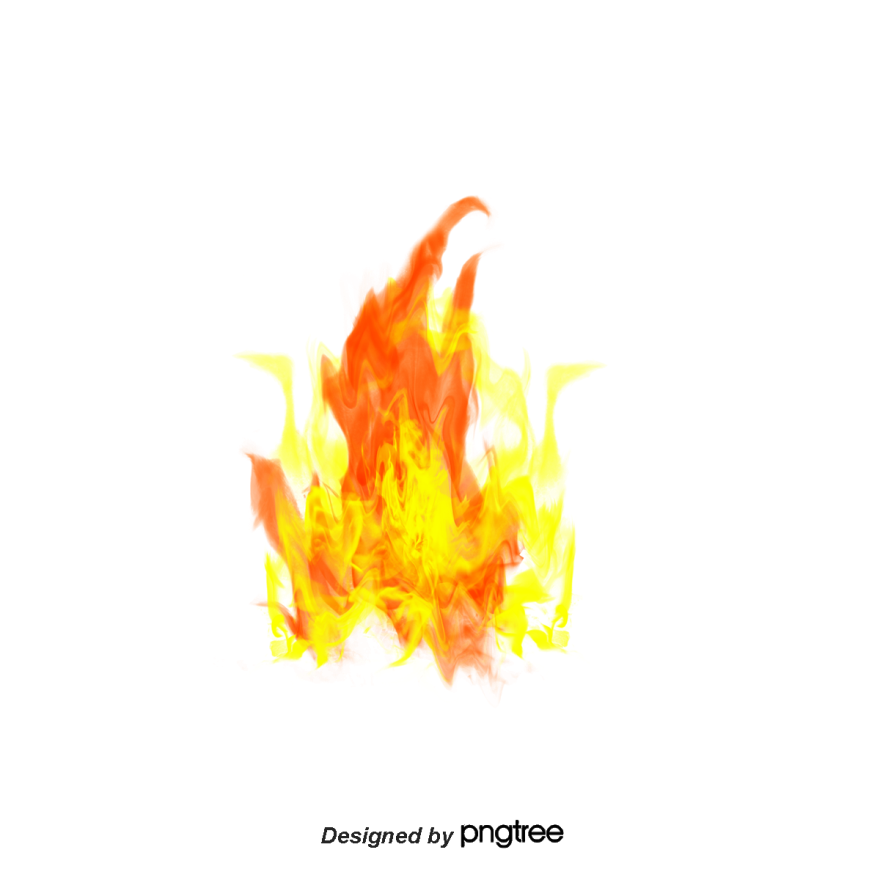 Forum 02. Grenzen von Zivilisationsfortschritt
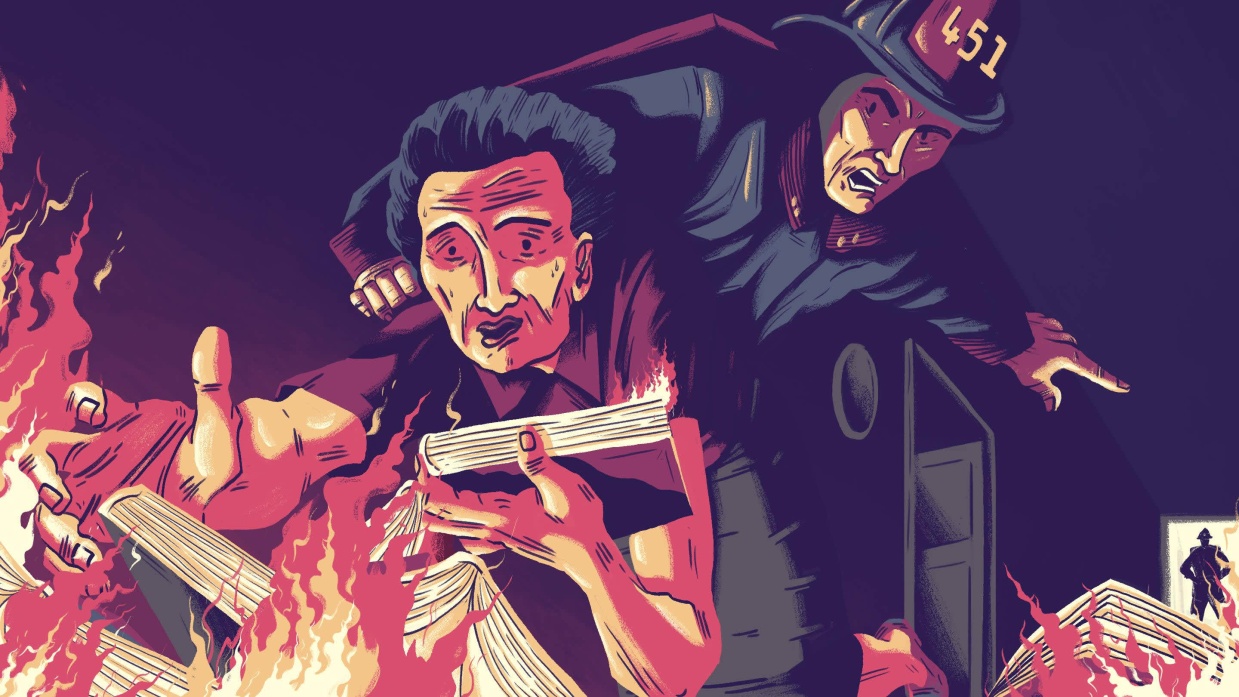 „Die Fähigkeit, Fragen zu stellen, ist die Grundlage für die Entwicklung/ den Fortschritt der Menschheit”
Fortschrittkult
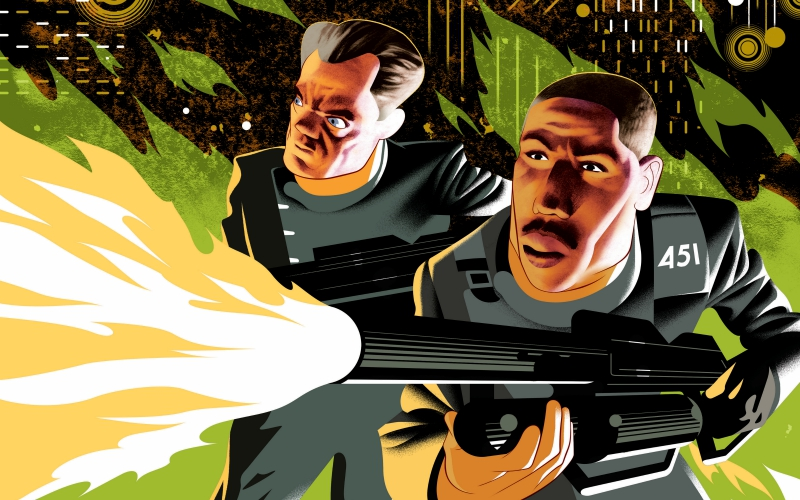 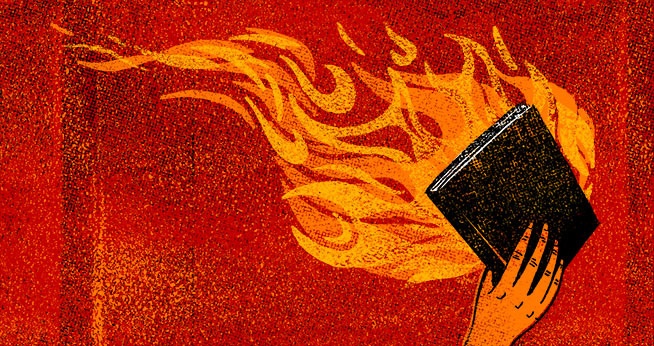 Maschinen beraubt von : 
- Wissen, 
- kritisches Denken,  
 Fähigkeit, Reflexion und Emotionen auszudrücken
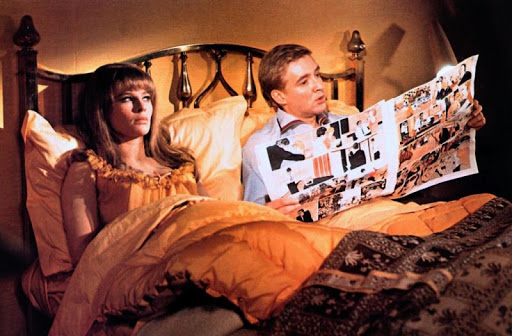 Neue Technologien

statt 

des Buches und 
realen Kontakt mit dem Menschen
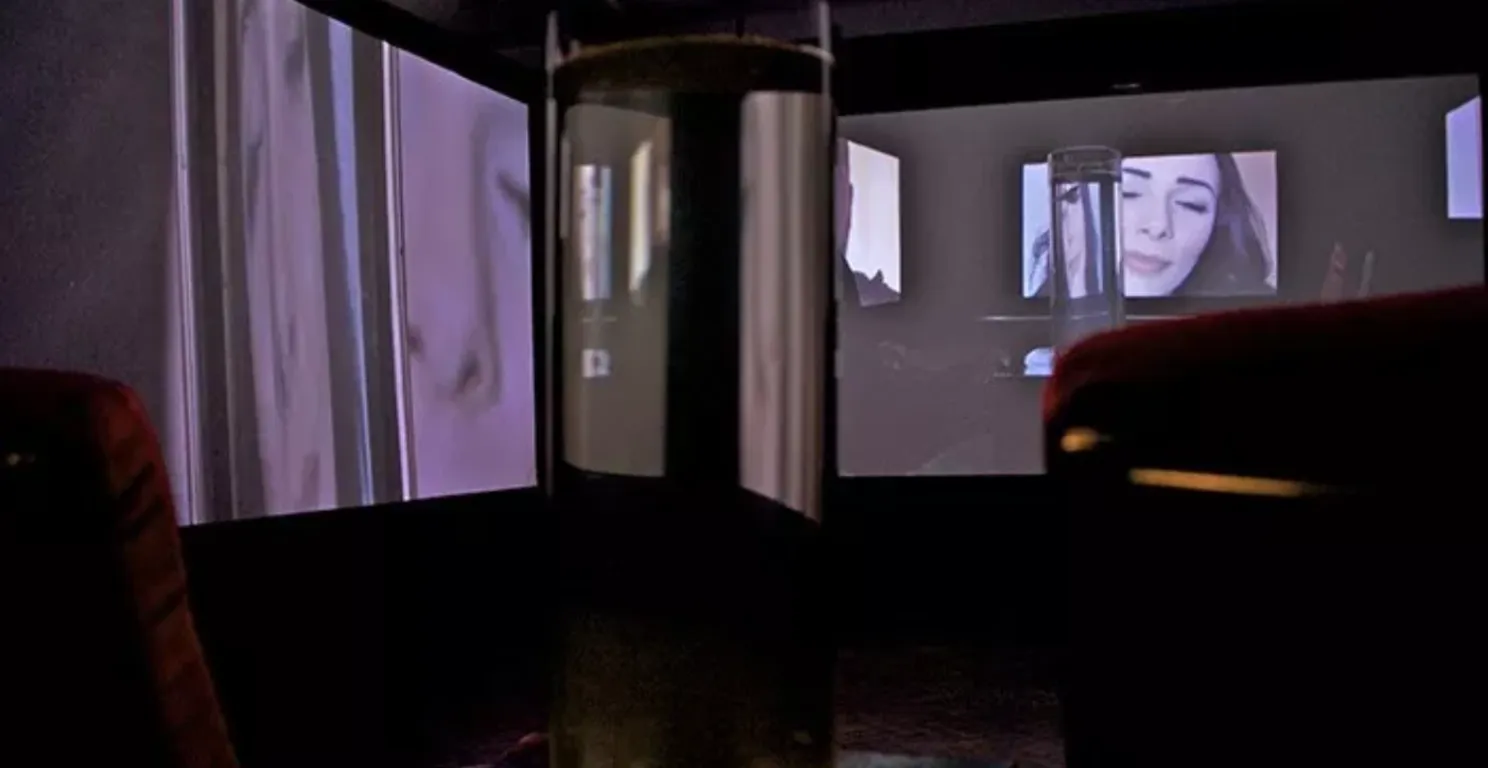 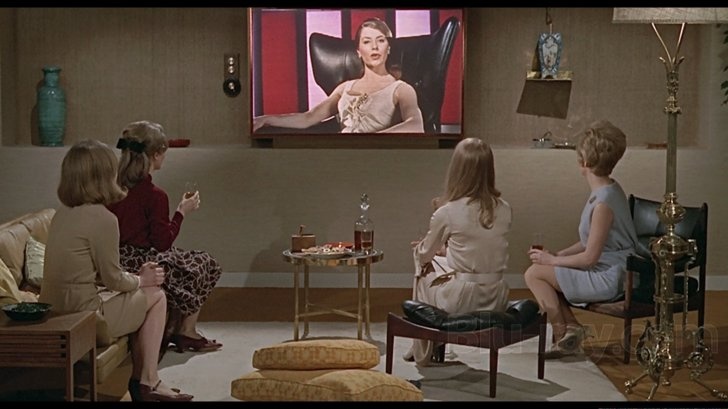 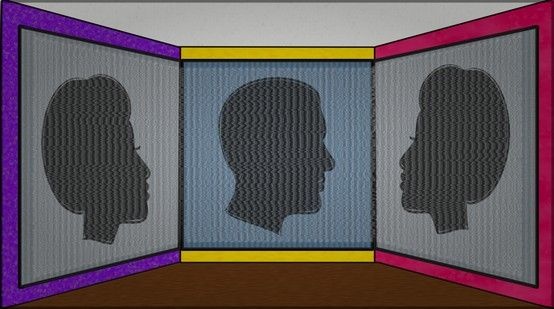 Die Erstarrung der Gesellschaft führt  zu einem Verlust   an Menschlichkeit.
Diskussionsthema
    Fortschrittkult und Menschlichkeit

Problem
    Verschleiert uns der Fortschrittskult die Grenzen der Menschheit nicht?  
    Wie kann man sich nicht verblüffen lassen?

Zitat:
  „Der Fernseher ist "echt ". Er ist direkt, er hat Dimension. Er sagt dem Menschen, was er denken soll und steckt es in ihn. Er muss recht haben. Es scheint immer richtig zu sein. Er drängt dich so schnell zu seinen eigenen Schlussfolgerungen, dass dein Verstand keine Zeit hat zu protestieren: "Was für ein Unsinn!"‘
Forum 02. Granice postępu cywilizacji
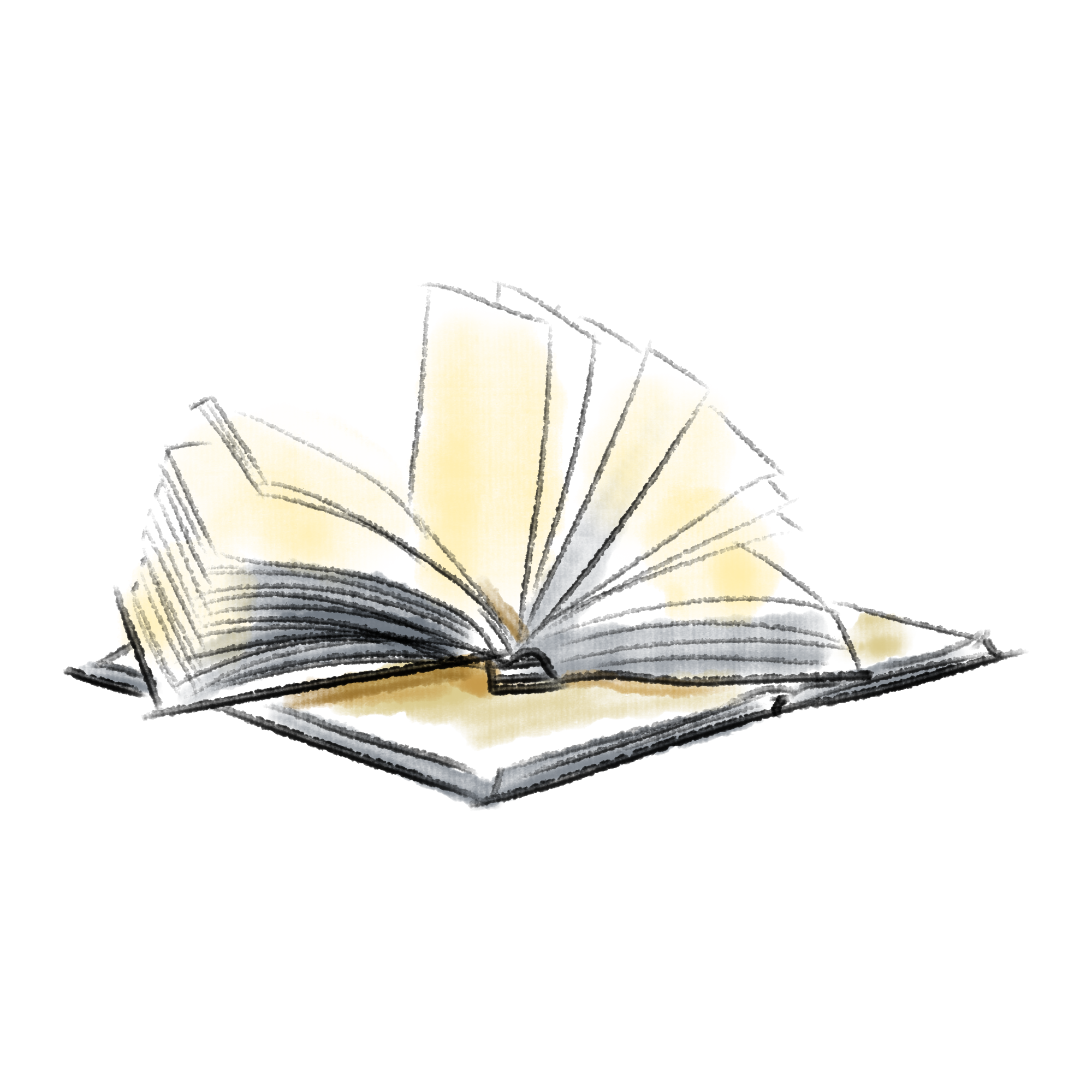 Laura Gardynik VIII LO Kraków/Polen